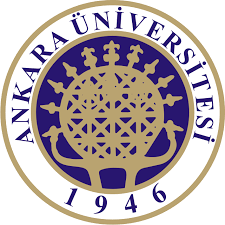 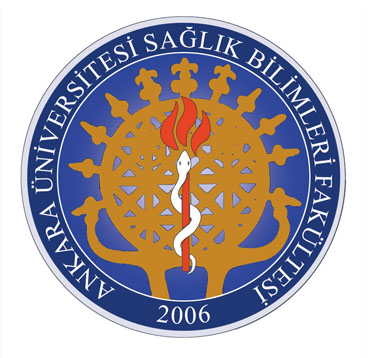 Sağlık bilimleri fakültesi
Hukukun Temel Kavramları
vII. Bölüm
HAK HAVRAMI VE TÜRLERİ
HAK KAVRAMI
İrade teorisine göre hak, “hukuk düzeni tarafından bir kişi lehine tanınmış̧ irade gücü̈ veya egemenliğidir”. 
Menfaat teorisine göre ise hak, “hukuk düzeni tarafından korunan bir menfaattir”. Hangi menfaatlerin hukuk düzeni tarafından korunacağını pozitif hukuk kuralları belirler. 
Karma teoriye göre ise hak, Jellinek tarafından, “insana sahibi bulunduğu menfaati korumak üzere tanınmış̧ olan irade kudretidir” şeklinde tanımlanmıştır.
Hak türleri
Hukuk kurallarının düzenledikleri ilişkiler bakımından kamu hukuku ve özel hukuk diye ikiye ayrılması gibi, haklar da kamusal haklar ve özel haklar olarak ikiye ayrılabilir.
Kamusal haklar
Kişisel Haklar
Ekonomik ve Sosyal Haklar
Siyasal Haklar
Özel haklar
NİTELİKLERİNE GÖRE
KONULARINA GÖRE
DEVREDİLİP DEVREDİLEMEMELERİNE
AMAÇLARINA GÖRE
BAĞIMSIZ OLUP OLMAMALARINA GÖRE
Niteliklerine göre
MUTLAK HAKLAR
Mallar Üzerindeki 
Kişiler Üzerindeki
NİSBİ HAKLAR
Borç İlişkisinden Doğan
Aile İlişkisinden Doğan
Miras İlişkisinden Doğan
Eşya Hukukundan Doğan
Konularına göre
Malvarlığı hakları 
Kişilik Hakları
Amaçlarına göre
Yenilik Doğuran Haklar
Kurucu Yenilik Doğuran Haklar
Değiştirici Yenilik Doğuran Haklar
Bozucu Yenilik Doğuran Haklar
Alelade Haklar